Interactive MediaandGame Development
Tiles, Sprites and Concept Art
Tiles
A tile is a small, square 2d image for a sprite-based game
Needed for commonly backgrounds
Often repeated
Too hard to make every pixel different!
RPGs make heavy use
Grass, trees, water, sand
Similar to repeating textures in 3D game
Start with a grass tile to warm up
Grass is Green
Use a basic green square
But looks unnatural
Like flat, shiny metal
No illusion of movement
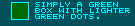 Grass has Variation
Can do a lot with simple enhancement of color shades
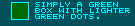 Make Random
Use the “spray” tool
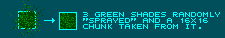 Make Look Random with Control
Draw by hand for more control
4 pixel line strokes
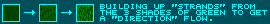 The “Grid” (1 of 3)
Looks too much like tiles
“Large” blank is problem, so remove
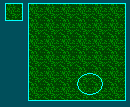 The “Grid” (2 of 3)
Still, some “lines” are visible when repeated
Break up with more color
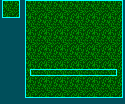 The “Grid” (3 of 3)
Much better!
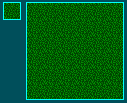 Don’t Try This at Home
Don’t use same texture for all, else not much better than just colors
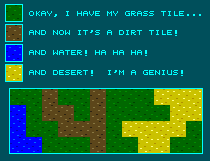 When the Rubber Hits the Road?
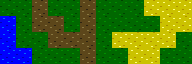 Outline
Tiles				(done)
Sprites				(next)
Concept Art
Animation
Animation  produces the illusion of movement
Display a series of frames with small differences between them
Done in rapid succession, eye blends to get motion
Unit is Frames Per Second (fps).  For video:
24-30 fps: full-motion (Game Maker does 30)
15 fps: full-motion approximation
7 fps: choppy
3 fps: very choppy
Less than 3 fps: slide show
(2D Sprites can get away with about about ½ the above)
To do successfully, need to keenly observe, focus on differences in movement
Apply basic principles (next)
Key Frames
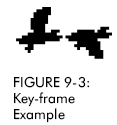 Images at extremes in movement
Most noticeable to observer
Ex: for flight wings up and wings down
Ex: for walking, right leg forward, leg together
The more the better?
Smoother, yes
But more time to develop (tradeoffs)
And more prone to errors, “bugs” that interfere with the animation
Based on Chapter 9, Designing Arcade Computer Game Graphics, by Ari Feldman
In-Between Frames
Generated to get smooth motion between key-frames
Can be tedious and time consuming to make
Most software allows duplication
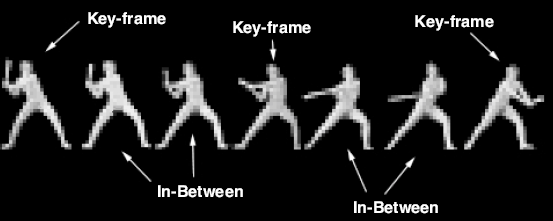 Based on Chapter 9, Designing Arcade Computer Game Graphics, by Ari Feldman
Frame Animation Guidelines
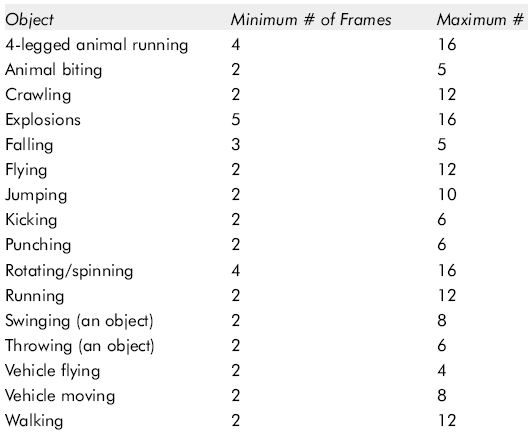 (See GameMaker tutorial shooter for examples of
	Enemy Planes, Explosions)
Based on Chapter 9, Designing Arcade Computer Game Graphics, by Ari Feldman
Secondary Actions
Animation part that does not lead movement, but follows it
Add extra dimension of reality
Ex: Hair moving in wind
Ex: Cape billowing backward
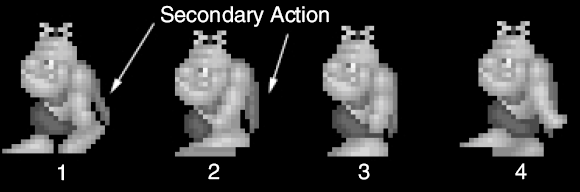 Based on Chapter 9, Designing Arcade Computer Game Graphics, by Ari Feldman
Steps in Creating Animation Sequences (1 of 3)
Conceptualize – have vision (in mind or on paper) of what animation will look like
Decide on object behavior
Animated once (no looping)
Animated continuously (using cycles)
2nd choice means must make last key frame blend with first
Choose an image size – will contain and constrain object
Test and experiment briefly to have plenty of room 
Design key-frames - drawing the motion extremes 
Use simple shapes to represent main actions
Ex: stick figures or basic shapes (circles, squares)
Based on Chapter 9, Designing Arcade Computer Game Graphics, by Ari Feldman
Steps in Creating Animation Sequences (2 of 3)
Estimate the in-betweens – think of how many you will need to complete the sequence smoothly 
Be conservative. Easier to add additional transition frames than remove them
Apply secondary enhancements - Embellish to look convincing and enticing
Based on Chapter 9, Designing Arcade Computer Game Graphics, by Ari Feldman
Steps in Creating Animation Sequences (3 of 3)
Test each movement
Can be done with ‘copy’ and ‘undo’ in tool
Others have animation rendering (ex- Game Maker)
Look for flaws (movement, discolored pixels …)
Repeat - Repeat for all animations
Based on Chapter 9, Designing Arcade Computer Game Graphics, by Ari Feldman
Outline
Tiles				(done)
Sprites				(done)
Concept Art			(next)
Why Not Just Prototype?
Even creating prototypes can be time consuming and expensive
Getting it right on the first try is unlikely
Revising instantiated work can be difficult

Thus the need for some forethought!
22
Art and organization by Paolo Piselli, http://www.paolopiselli.com
What is a Better Way?
Make decisions on paper, where changes and variations can be made quickly and easily.
23
Art and organization by Paolo Piselli, http://www.paolopiselli.com
Who Is Involved?
We can think of the process as a two-part system:
The BOSS supplies the constraints that the drawing needs to fill.
The ARTIST generates drawings based on the given constraints.
24
Art and organization by Paolo Piselli, http://www.paolopiselli.com
The BOSS (1 of 3)
Takes part in a higher-level design process with goals of its own
Attract web-goers

Sell more widgets

Win an Oscar
25
Art and organization by Paolo Piselli, http://www.paolopiselli.com
The BOSS (2 of 3)
Communicates constraints inherited from this higher-level process to the ARTIST
We need a happy, purple dinosaur to sell more widgets!
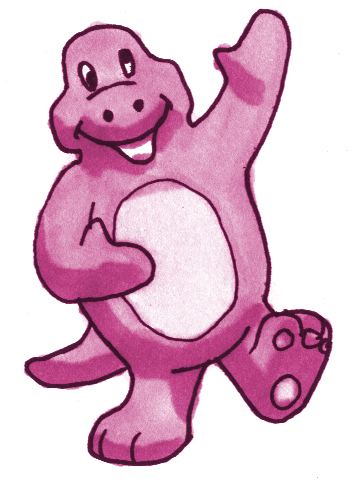 Happy Purple
Dinosaur
26
Art and organization by Paolo Piselli, http://www.paolopiselli.com
The BOSS (3 of 3)
Evaluates the fitness of the ARTIST’s solutions based on various heuristics
Market research 
says its good

Wife likes it

Magic 8-Ball says
outlook not so good
27
Art and organization by Paolo Piselli, http://www.paolopiselli.com
The ARTIST (1 of 4)
Generates drawings based on the given constraints
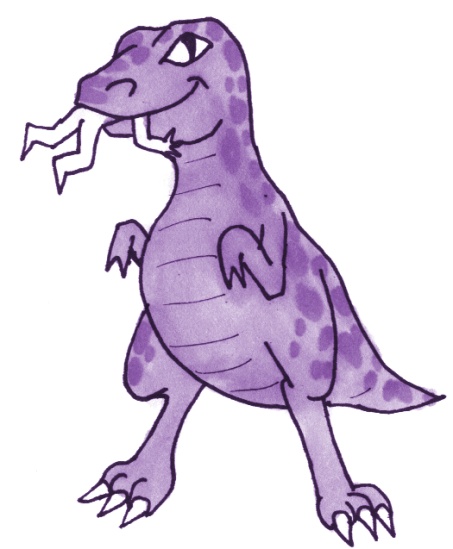 We need a happy, purple dinosaur to sell more widgets!
Happy Purple
Dinosaur
28
Art and organization by Paolo Piselli, http://www.paolopiselli.com
The ARTIST (2 of 4)
Has expert knowledge of drawing materials and techniques
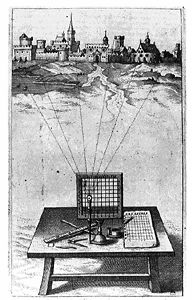 29
Art and organization by Paolo Piselli, http://www.paolopiselli.com
The ARTIST (3 of 4)
Has aesthetic heuristics (acquired by studying style, design and master artwork)
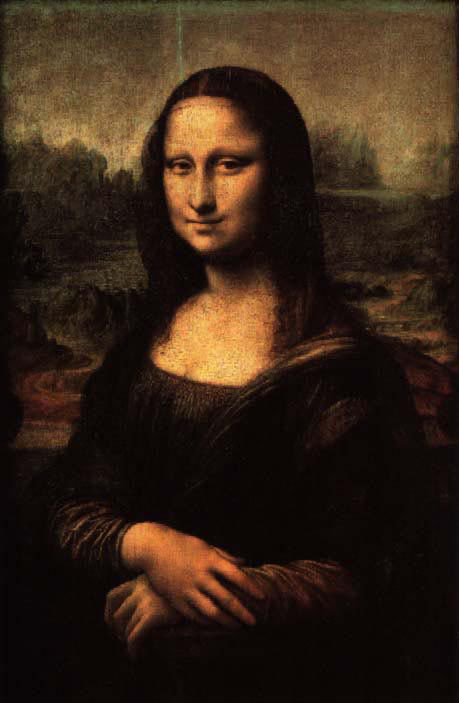 30
Art and organization by Paolo Piselli, http://www.paolopiselli.com
The ARTIST (4 of 4)
May need to cache domain-specific knowledge (dinosaur anatomy, typical dress of a noblewoman in 13th century England, etc.)
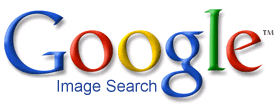 31
Art and organization by Paolo Piselli, http://www.paolopiselli.com
Beginning with Thumbnails (1 of 2)
The exploration of possible solutions often begins with ARTIST generating rough drawings.
These rough drawings - called “thumbnails” – are often little more than suggestive scribbles.
Thumbnails can be generated very rapidly.  This allows ARTIST to generate many points of search space at little cost.
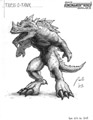 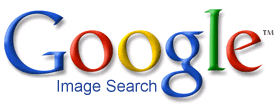 32
Art and organization by Paolo Piselli, http://www.paolopiselli.com
Beginning with Thumbnails (2 of 2)
I like the one with the sunglasses.  Let’s see where we can go with that!
Thumbnails enable ARTIST and BOSS to quickly get their bearings and identify fruitful starting-points for exploration.

These rough drawings can quickly expose problems with the given constraints.

It doesn’t take highly detailed concepts to cull large portions of search space!
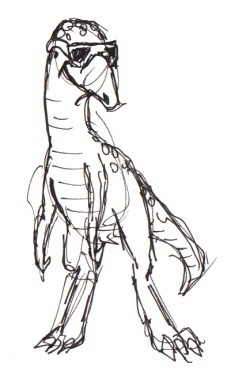 Claypool & Lindeman - WPI, CS & IMGD
33
Art and organization by Paolo Piselli, http://www.paolopiselli.com
Drawing the Concept (1 of 5)
There are many techniques for creating more detailed concepts (pencils, markers, watercolors, etc.)

In general, the drawing process is one of iterative refinement.

For example, when rendering a concept with markers, the ARTIST will begin by roughly sketching most of the detail with a light marker.
Claypool & Lindeman - WPI, CS & IMGD
34
Art and organization by Paolo Piselli, http://www.paolopiselli.com
Drawing the Concept (2 of 5)
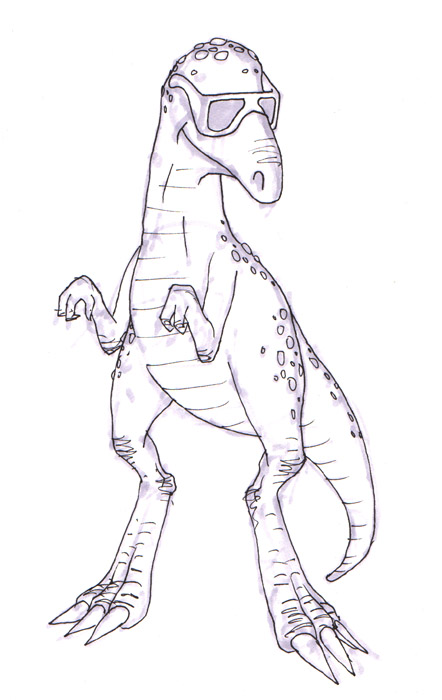 Next, the ARTIST does some line selection.

In this stage, the ARTIST is choosing the best of the rough details for inclusion in the final concept.

The ARTIST may also be adding some lower-level details as well, now that the higher-level details are becoming more specific.
Claypool & Lindeman - WPI, CS & IMGD
35
Art and organization by Paolo Piselli, http://www.paolopiselli.com
Drawing the Concept (3 of 5)
Next, the ARTIST does some region coloring to separate the different elements of the drawing …
Claypool & Lindeman - WPI, CS & IMGD
36
Art and organization by Paolo Piselli, http://www.paolopiselli.com
Drawing the Concept (4 of 5)
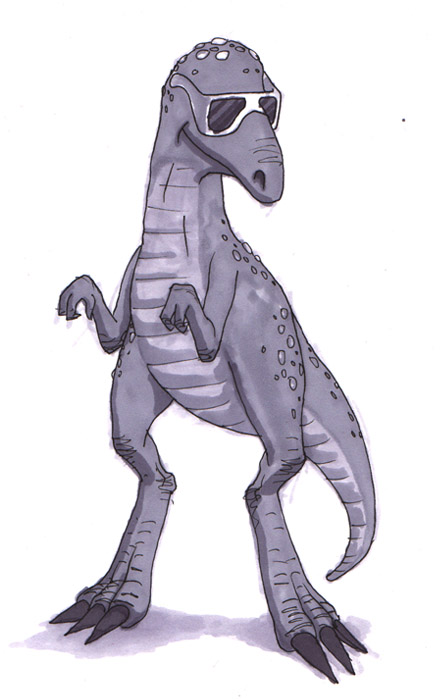 … and now a shading pass to reveal the 3D form of the concept …
Claypool & Lindeman - WPI, CS & IMGD
37
Art and organization by Paolo Piselli, http://www.paolopiselli.com
Drawing the Concept (5 of 5)
… and finally a detail pass, picking out lines to reinforce and areas to highlight.

This concept is finished … 
	but wait!
Claypool & Lindeman - WPI, CS & IMGD
38
Art and organization by Paolo Piselli, http://www.paolopiselli.com
Back to the Drawing Board!
Very nice!  But the Magic 8-Ball doesn’t like all those spots;  and the VCs think it should have big, muscley arms!
!
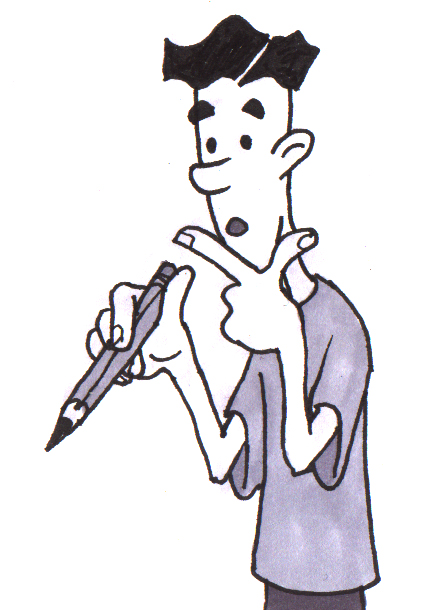 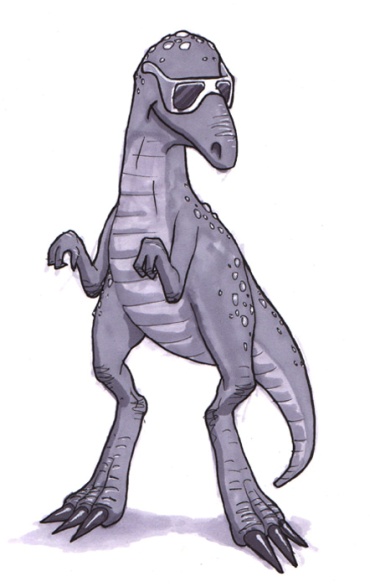 39
Art and organization by Paolo Piselli, http://www.paolopiselli.com
Questions and Discussion
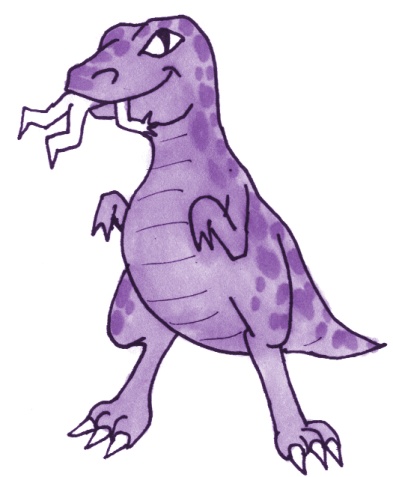 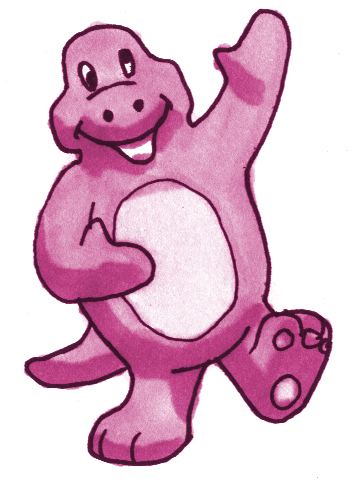 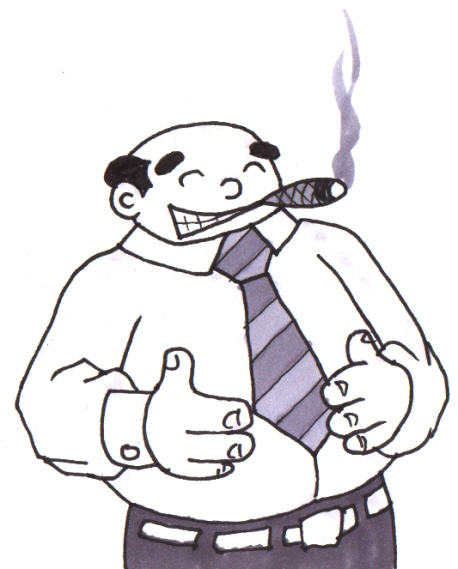 40
Claypool & Lindeman - WPI, CS & IMGD
Art and organization by Paolo Piselli, http://www.paolopiselli.com